302.02.07 Structures Status
302.02.07 Structures Status, 3-Mar-24
1
302.02.07 Structures Status
302.02.07 Structures Status, 3-Mar-24
2
302.02.07 Structures Status 2
Series Magnets (cont.)
Updated Magnet specifications to allow for 120 MPa excursions, increased from 110 MPa 
MQXFA07b, MQXFA16, MQXFA15 reload did not require 120 MPa
MQXFA17 reached 120 MPa during preload
302.02.07 Structures Status, 3-Mar-24
3
Coils in Storage at LBNL
✓* Extra measurements taken post-preload or post-test
302.02.07 Structures Status, 3-Mar-24
4
302.02.07 Structures Status
Other topics
Technicians
New techs are getting up to speed
Bladders:
200 pcs order fabrication and testing is complete, to be received this month
Working with CERN to source tubing for their style bladders for MQXFA lengths
Planning upgrade for HP cart to accommodate additional circuits
FY22 Procurements
Extra ARMCO is stored in Berkeley 
BCR approved for $33k duty and shipping costs
Additional, non-MA, procurements have been placed; ongoing for consumables
Property Transfer from LBNL to FNAL
MQXFA07b property documents processing will start
Transfers to happen in “bulk”
MQXFA spare parts scope 
Obtained new updated quotes from vendors for spares and compiled for BCR
302.02.07 Structures Status, 3-Mar-24
5
MQXFA17 Splice Sample
MQXFA17 splice joint
Off-normal work document prepared
~6mm Sections will be taken of “normal” joint, overheated joint
Joint examination plan
Metallography, magnetization, etc.
Sample has been cut; strands being extracted
MQXFA17 Magnet will be on hold
Will place into shipping crate so that preparations for MQXFA12b can start
Potential plan for replacement has been prepared, if needed
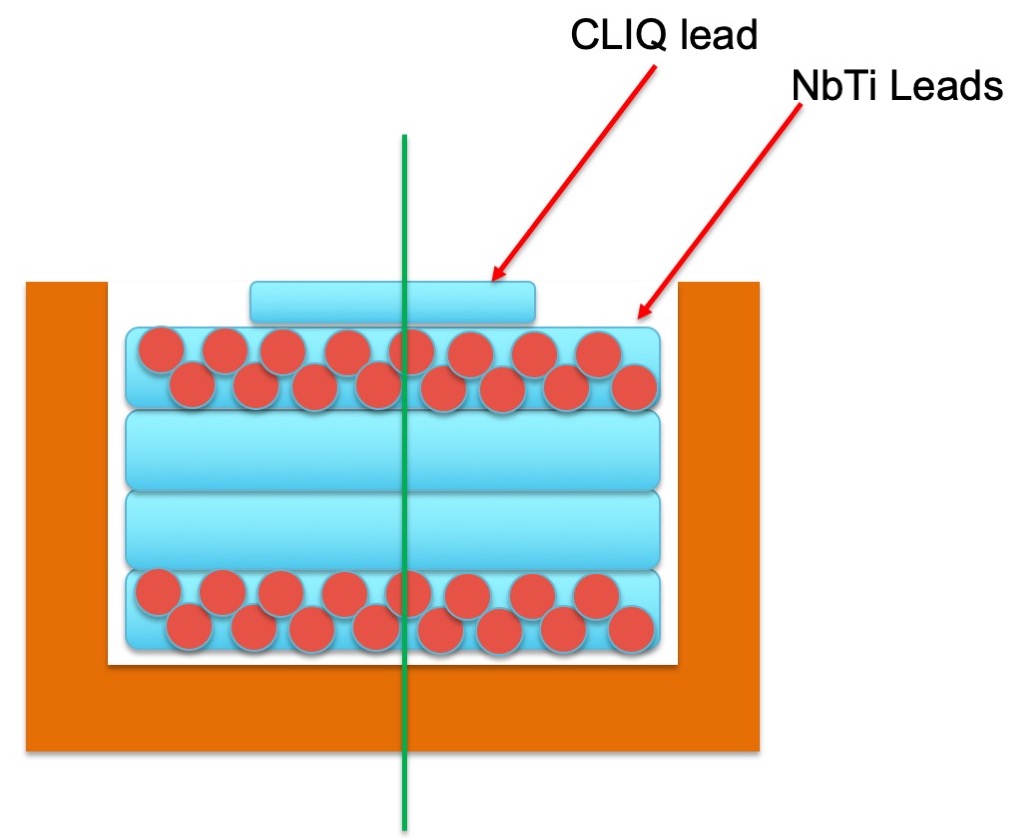 Cut Line
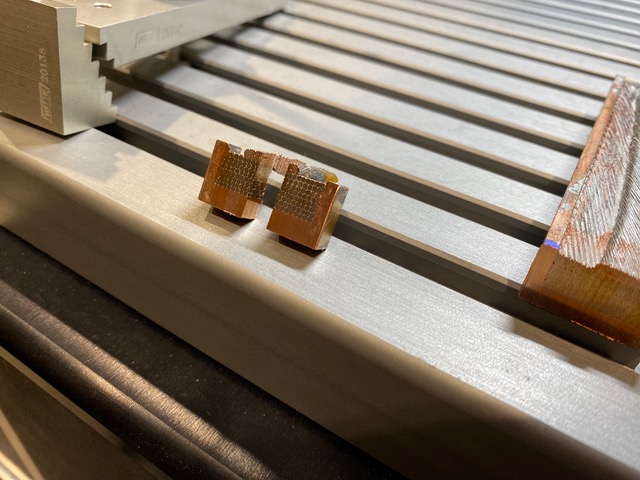 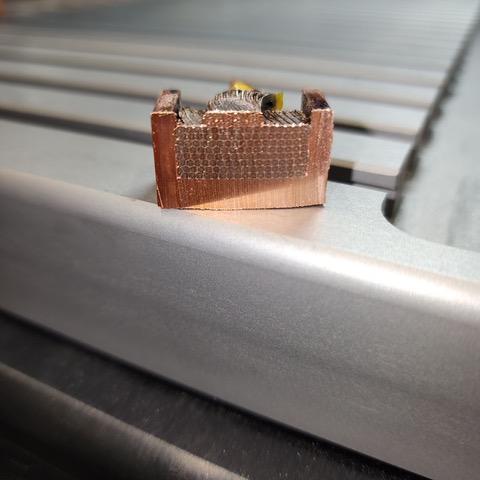 Metallography
Magnetization
302.02.07 Structures Status, 3-Mar-24
6